Styrgruppens förslag: Överenskommelse om strategiska insatser inom området psykisk hälsa och suicidprevention
2025
2025-02-27
Sidfot
1
[Speaker Notes: Ök 2025]
Överenskommelsens fyra fokusområdenÖverenskommelse, psykisk hälsa | SKR
2025-02-27
Sidfot
2
[Speaker Notes: Aviserad ytterligare överenskommelse för ökad tillgänglighet till barn- och ungdomspsykiatri, BUP (ej beslutad ännu) samt särskild satsning stegvis vård barn, unga och vuxna, PV ej klart.]
Fördelningstabell 2025Fördelningstabell av medel 2025
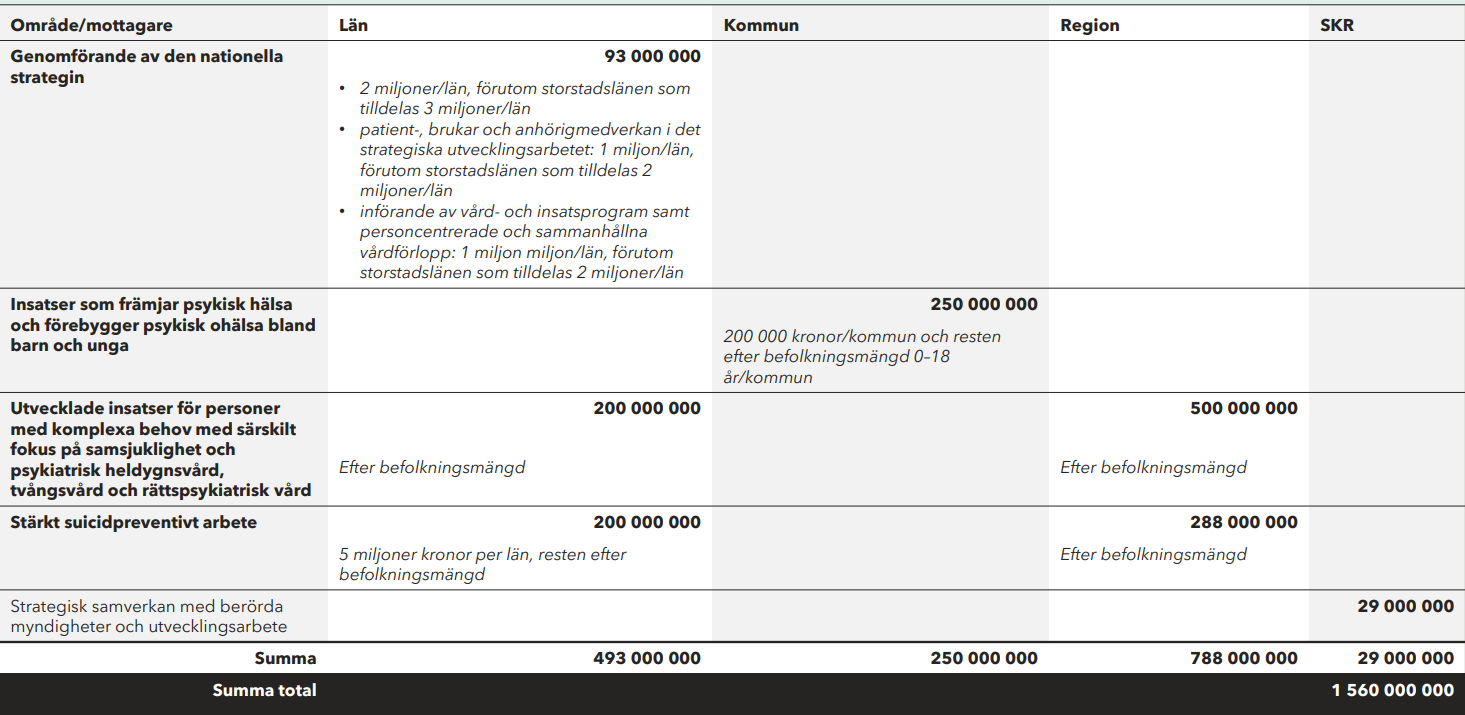 2025-02-27
Sidfot
3
Fördelningen av medel mellan huvudmännen
Överenskommelsen omfattar 1 560 000 000 kronor 2025.
Av dessa medel avsätts 788 miljoner kronor till regionerna, 250 miljoner kronor till kommunerna, 493 miljoner kronor till regioner och kommuner gemensamt (länsvis) och 29 miljoner kronor till SKR.
Vid sidan om denna ÖK föreslås även en särskild satsning stegvis vård mot primärvården med 500 miljoner kronor till regionerna samt en satsning på BUP (ej beslutade ännu).
2025-02-27
Sidfot
4
Initiala reflektioner
De länsgemensamma medlen är totalt ca 4 mkr lägre än i 2024 års ÖK.
Huvudfokus bör ligga på insatser som tydligt stödjer och främjar samverkan mellan huvudmännen
Störst förändring på området barn och unga som i år helt saknar tilldelning länsvis eller till regionerna. 2024 6,3 mkr länsvis och 14 mkr till regionen. 
Helt nytt insatsområde ”Genomförande av den nationella strategin” (4 mkr) där satsning på brukarinflytande (1 mkr – lika som 2024) lyfts in.
Insatsområde komplexa behov/samsjuklighet är i år bredare men minskad tilldelning länsvis (5,4 mkr mot 8,9 mkr 2024) Regionen får 13,5 mkr
Insatsområde suicidprevention ges ökade medel länsvis (7,8 mkr mot 5,4 mkr 2024) Regionen får 7,6 mkr
Den särskilda satsningen på stegvis vård till Primärvården bör ge Region Dalarna ca 15 mkr.
2025-02-27
Sidfot
5
[Speaker Notes: 2024 fick RD 18 mkr för olika insatsområden varav Barn och unga var 14 mkr
I år ges RD totalt ca 21 mkr samt ca 15 mkr till PV]
ÖK Psykisk hälsa och suicidprevention 2025
Totalt ca. 17 mkr i länsgemensamma medel fördelade över dessa 3 insatsområden
Genomförande av den nationella strategin; 4 mkr 
Skapa gemensamma handlingsplaner för att genomföra den nationella strategin. (2 mkr)
Samverka med patient-, brukar- och anhörigföreningar, professionen med flera i det strategiska utvecklingsarbetet. (1 mkr)
Stödja implementeringen av vård- och insatsprogram och sammanhållna, personcentrerade vårdförlopp. (1 mkr)
Utveckla insatserna för personer med komplexa behov, särskilt inom samsjuklighet, heldygnsvård, tvångsvård och rättspsykiatri ; 5,4 mkr
Stärkt suicidpreventivt arbete; 7,5 mkr
Förslag på insatser fördelat per insatsområde
2025-02-27
Sidfot
7
Beskrivning av insatsområdet
1. Genomförande av den nationella strategin(4 mkr)
Genomförande av den nationella strategin (2 mkr)
Skapa en gemensam inriktning 
Långsiktighet. Regioner och kommuner ska länsvis:
	- Skapa gemensamma handlingsplaner för att genomföra den nationella strategin. 
Samverka med patient-, brukar- och anhörigföreningar, professionen med flera i det strategiska utvecklingsarbetet. (1 mkr)
Stödja implementeringen av vård- och insatsprogram och sammanhållna, personcentrerade vårdförlopp. ( 1 mkr)
2025-02-27
Sidfot
8
[Speaker Notes: Den nationella strategin inom området psykisk hälsa och suicidprevention ger en gemensam inriktning för samhällets samlade arbete med psykisk hälsa och suicidprevention under de kommande tio åren. Detta kräver ett aktivt arbete från flera av samhällets aktörer, gemensamt och i samverkan. För att kommuner och regioner ska utveckla arbetet, i enlighet med den nationella strategin, har parterna enats om att sådana insatser ska stimuleras i överenskommelsen. För att få ta del av medlen ska regioner och kommuner gemensamt (länsvis) − upprätta länsgemensamma handlingsplaner för genomförandet av den nationella strategin, − genomföra insatser för att det strategiska utvecklingsarbetet sker i nära samverkan och samarbete med patient-, brukar- och anhörigorganisationer och andra berörda aktörer såsom professionen, − genomföra insatser för att implementera vård- och insatsprogram och personcentrerade och sammanhållna vårdförlopp,]
Genomföra den nationella strategin (4 mkr)Skapa gemensamma handlingsplaner för att genomföra strategin (2 mkr)
[Speaker Notes: Den nationella strategin inom området psykisk hälsa och suicidprevention bidrar i sin helhet till ett samlat och stärkt suicidpreventivt arbete. Därutöver finns ett specifikt delmål för det suicidpreventiva arbetet i den nationella strategin. Samhällets samlade arbete för att minska antalet suicid behöver förbättras. För att kommuner och regioner ska stärka och utveckla arbetet med suicidprevention, i enlighet med den nationella strategin, har parterna enats om att sådana insatser ska stimuleras i överenskommelsen. För att få ta del av medlen ska regionerna respektive regioner och kommuner gemensamt (länsvis) − genomföra insatser för att utveckla omhändertagandet vid, och systematiskt följa upp, patienter och brukare vid suicidalitet eller efter suicidförsök inom hälso- och sjukvården och socialtjänsten, − genomföra insatser för att aktörer som involveras före, under och efter larm om akuta suicidala händelser utvecklar gemensamma arbetssätt, såsom larmcentral, polis, ambulanssjukvård, psykiatriska vårdresurser, t.ex. psykiatriska akutmottagningar och mobila enheter, samt kommunal räddningstjänst, − genomföra insatser för att utveckla kvalitets- och patientsäkerhetsarbetet med särskilt fokus på suicid och suicidförsök genom att öka kunskap, lärande och uppföljning, − genomföra insatser för att stärka arbetet för att förebygga suicid och i detta särskilt verka för att genomföra suicidpreventiva analyser i lokal samverkan, − genomföra insatser för att stärka stödet till anhöriga och efterlevande,]
Genomföra den nationella strategin (4 mkr)Samverka med patient-, brukar- och anhörigföreningar, i det strategiska utvecklingsarbetet.(1 mkr)
[Speaker Notes: Den nationella strategin inom området psykisk hälsa och suicidprevention bidrar i sin helhet till ett samlat och stärkt suicidpreventivt arbete. Därutöver finns ett specifikt delmål för det suicidpreventiva arbetet i den nationella strategin. Samhällets samlade arbete för att minska antalet suicid behöver förbättras. För att kommuner och regioner ska stärka och utveckla arbetet med suicidprevention, i enlighet med den nationella strategin, har parterna enats om att sådana insatser ska stimuleras i överenskommelsen. För att få ta del av medlen ska regionerna respektive regioner och kommuner gemensamt (länsvis) − genomföra insatser för att utveckla omhändertagandet vid, och systematiskt följa upp, patienter och brukare vid suicidalitet eller efter suicidförsök inom hälso- och sjukvården och socialtjänsten, − genomföra insatser för att aktörer som involveras före, under och efter larm om akuta suicidala händelser utvecklar gemensamma arbetssätt, såsom larmcentral, polis, ambulanssjukvård, psykiatriska vårdresurser, t.ex. psykiatriska akutmottagningar och mobila enheter, samt kommunal räddningstjänst, − genomföra insatser för att utveckla kvalitets- och patientsäkerhetsarbetet med särskilt fokus på suicid och suicidförsök genom att öka kunskap, lärande och uppföljning, − genomföra insatser för att stärka arbetet för att förebygga suicid och i detta särskilt verka för att genomföra suicidpreventiva analyser i lokal samverkan, − genomföra insatser för att stärka stödet till anhöriga och efterlevande,]
Genomföra den nationella strategin (4 mkr)Stödja implementeringen av vård- och insatsprogram och sammanhållna, personcentrerade vårdförlopp. (1 mkr)
[Speaker Notes: Den nationella strategin inom området psykisk hälsa och suicidprevention bidrar i sin helhet till ett samlat och stärkt suicidpreventivt arbete. Därutöver finns ett specifikt delmål för det suicidpreventiva arbetet i den nationella strategin. Samhällets samlade arbete för att minska antalet suicid behöver förbättras. För att kommuner och regioner ska stärka och utveckla arbetet med suicidprevention, i enlighet med den nationella strategin, har parterna enats om att sådana insatser ska stimuleras i överenskommelsen. För att få ta del av medlen ska regionerna respektive regioner och kommuner gemensamt (länsvis) − genomföra insatser för att utveckla omhändertagandet vid, och systematiskt följa upp, patienter och brukare vid suicidalitet eller efter suicidförsök inom hälso- och sjukvården och socialtjänsten, − genomföra insatser för att aktörer som involveras före, under och efter larm om akuta suicidala händelser utvecklar gemensamma arbetssätt, såsom larmcentral, polis, ambulanssjukvård, psykiatriska vårdresurser, t.ex. psykiatriska akutmottagningar och mobila enheter, samt kommunal räddningstjänst, − genomföra insatser för att utveckla kvalitets- och patientsäkerhetsarbetet med särskilt fokus på suicid och suicidförsök genom att öka kunskap, lärande och uppföljning, − genomföra insatser för att stärka arbetet för att förebygga suicid och i detta särskilt verka för att genomföra suicidpreventiva analyser i lokal samverkan, − genomföra insatser för att stärka stödet till anhöriga och efterlevande,]
2024 års insatser2. En systematisk patient-, brukar- och anhörigmedverkan i vården och omsorgen 1 000 000 kr
2. Insatser som främjar psykisk hälsa och förebygger psykisk ohälsa bland barn och unga (Kommunerna får stöd för främjande och förebyggande insatser till barn och unga genom skola, socialtjänst och folkhälsoarbete. Sammanlagt 8 006 024 kr )
Arenor som möter barn och föräldrar 
➢ Aviserad ny socialtjänstlag 
Kommunerna ska genomföra insatser för att: 
Främja psykisk hälsa och förebygga psykisk ohälsa och psykosociala problem med fokus på socialtjänst, skolor och stöd till barn med psykisk ohälsa, skolfrånvaro eller bristande hemmiljö. 
Öka kunskap om arbetssätt och samverkan för att ge barn med psykisk ohälsa och deras föräldrar rätt stöd, inklusive vid neuropsykiatriska behov. 
Integrera arbetet med andra främjande och förebyggande insatser som föräldrastöd, ANDT, ensamhet, fysisk aktivitet och meningsfull fritid.
2025-02-27
Sidfot
13
Beskrivning av insatsområdet
3. Utveckla insatserna för personer med komplexa behov, särskilt inom samsjuklighet, heldygnsvård, tvångsvård och rättspsykiatri (Region 13 524 332 kr, länsgemensamt 5 409 733 kr)
Regionerna och länen ska: 
Göra analyser och insatser för kapacitetsstyrning av vårdplatser. 
Analysera och genomföra insatser för att förebygga och minska behovet av tvångsåtgärder, med beaktande av kompetensutveckling och alternativa metoder. 
Säkerställa samverkansavtal för utskrivning anpassade till tvångsvård och rättspsykiatri, med fokus på kommunala insatser och samverkan. 
Stärka samverkan för heldygnsvårdade personer som behöver stöd från socialtjänst eller hälso- och sjukvård, särskilt vid utskrivning från rättspsykiatrin. 
Utveckla insatser för komplexa behov, inklusive psykisk eller fysisk ohälsa såsom skadligt bruk och beroende, med integrerade team, verksamheter eller metoder.
2025-02-27
Sidfot
14
[Speaker Notes: Den nationella strategin inom området psykisk hälsa och suicidprevention har ett särskilt fokus på insatser för personer med sammansatta behov, inbegripet samsjuklighet i form av skadligt bruk eller beroende och andra psykiatriska diagnoser. För att hälso- och sjukvården och socialtjänsten ska kunna möta personer med allvarliga psykiatriska tillstånd eller psykisk funktionsnedsättning i kombination med t.ex. samsjuklighet mellan beroende och psykisk ohälsa, suicidalitet, somatisk och psykisk ohälsa eller annan funktionsnedsättning och/eller social utsatthet, behövs både stärkt kunskap och utvecklade gemensamma arbetssätt. Detta ställer särskilda krav på en utvecklad samordning och samverkan mellan berörda aktörer, såväl inom som mellan olika verksamheter och huvudmän samt mellan dessa huvudmän och berörda statliga myndigheter t.ex. när det gäller barn och unga som vårdas inom den sociala barn- och ungdomsvården. Rättspsykiatrin, och i viss mån den psykiatriska heldygnsvården och tvångsvården, har i allt högre grad kommit att präglas av en hög beläggningsgrad. Under senare år har allt längre vårdtider konstaterats, särskilt inom den rättspsykiatriska vården, som bl.a. kan hänföras till en komplex utskrivningsprocess. Det kräver förnyade arbetssätt och angreppssätt. För att få ta del av medlen ska regionerna respektive regioner och kommuner gemensamt (länsvis) − genomföra analyser och insatser för att stimulera en systematisk kapacitetsstyrning av tillgång till vårdplatser inom specialistpsykiatrin, inbegripet den psykiatriska tvångsvården och rättspsykiatrin, − genomföra analyser och insatser för att förebygga och motverka behovet av tvångsåtgärder inom den psykiatriska tvångsvården och rättspsykiatrin och i detta särskilt beakta behoven av kompetensutveckling och alternativa metoder och arbetssätt, − upprätta eller anpassa befintliga gemensamma samverkansavtal1 för utskrivning från sluten hälso- och sjukvård till de särskilda förutsättningar som gäller för den psykiatriska tvångsvården och den rättspsykiatriska vården och särskilt uppmärksamma personens behov av kommunala insatser såsom boende och sysselsättning samt behoven av samverkan såväl mellan kommunerna som mellan kommuner och regioner, − genomföra insatser för att stärka samverkan för att främja en god vård och en socialtjänst med god kvalitet för enskilda som under eller efter öppen eller sluten vård behöver insatser från socialtjänsten, den kommunalt finansierade hälso- och sjukvården eller den regionfinansierade öppna vården och i detta särskilt uppmärksamma åtgärder inför och vid utskrivning från den rättspsykiatriska vården, − genomföra insatser för att utveckla arbetssätt, såsom genom integrerade team, verksamheter eller behandlingsmetoder, för att kunna möta komplexa behov, inbegripet samsjuklighet, såväl när det gäller fysisk som psykisk ohälsa samt skadligt bruk eller beroende, − genomföra insatser för att stärka stödet till anhöriga till personer med komplexa behov, inbegripet samsjuklighet, och i detta särskilt uppmärksamma barn som anhöriga, 

Utvecklingsarbetet ska ligga i linje med redovisningen av uppdraget till Socialstyrelsen att redovisa ett förslag till en nationell plan för att minska bristen på vårdplatser i hälso- och sjukvården (S2023/00679).]
Utveckla insatserna för personer med komplexa behov, särskilt inom samsjuklighet, heldygnsvård, tvångsvård och rättspsykiatri (5 409 733 kr)
[Speaker Notes: Den nationella strategin inom området psykisk hälsa och suicidprevention bidrar i sin helhet till ett samlat och stärkt suicidpreventivt arbete. Därutöver finns ett specifikt delmål för det suicidpreventiva arbetet i den nationella strategin. Samhällets samlade arbete för att minska antalet suicid behöver förbättras. För att kommuner och regioner ska stärka och utveckla arbetet med suicidprevention, i enlighet med den nationella strategin, har parterna enats om att sådana insatser ska stimuleras i överenskommelsen. För att få ta del av medlen ska regionerna respektive regioner och kommuner gemensamt (länsvis) − genomföra insatser för att utveckla omhändertagandet vid, och systematiskt följa upp, patienter och brukare vid suicidalitet eller efter suicidförsök inom hälso- och sjukvården och socialtjänsten, − genomföra insatser för att aktörer som involveras före, under och efter larm om akuta suicidala händelser utvecklar gemensamma arbetssätt, såsom larmcentral, polis, ambulanssjukvård, psykiatriska vårdresurser, t.ex. psykiatriska akutmottagningar och mobila enheter, samt kommunal räddningstjänst, − genomföra insatser för att utveckla kvalitets- och patientsäkerhetsarbetet med särskilt fokus på suicid och suicidförsök genom att öka kunskap, lärande och uppföljning, − genomföra insatser för att stärka arbetet för att förebygga suicid och i detta särskilt verka för att genomföra suicidpreventiva analyser i lokal samverkan, − genomföra insatser för att stärka stödet till anhöriga och efterlevande,]
Utveckla insatserna för personer med komplexa behov, särskilt inom samsjuklighet, heldygnsvård, tvångsvård och rättspsykiatri – forts.(5 409 733 kr)
[Speaker Notes: Den nationella strategin inom området psykisk hälsa och suicidprevention bidrar i sin helhet till ett samlat och stärkt suicidpreventivt arbete. Därutöver finns ett specifikt delmål för det suicidpreventiva arbetet i den nationella strategin. Samhällets samlade arbete för att minska antalet suicid behöver förbättras. För att kommuner och regioner ska stärka och utveckla arbetet med suicidprevention, i enlighet med den nationella strategin, har parterna enats om att sådana insatser ska stimuleras i överenskommelsen. För att få ta del av medlen ska regionerna respektive regioner och kommuner gemensamt (länsvis) − genomföra insatser för att utveckla omhändertagandet vid, och systematiskt följa upp, patienter och brukare vid suicidalitet eller efter suicidförsök inom hälso- och sjukvården och socialtjänsten, − genomföra insatser för att aktörer som involveras före, under och efter larm om akuta suicidala händelser utvecklar gemensamma arbetssätt, såsom larmcentral, polis, ambulanssjukvård, psykiatriska vårdresurser, t.ex. psykiatriska akutmottagningar och mobila enheter, samt kommunal räddningstjänst, − genomföra insatser för att utveckla kvalitets- och patientsäkerhetsarbetet med särskilt fokus på suicid och suicidförsök genom att öka kunskap, lärande och uppföljning, − genomföra insatser för att stärka arbetet för att förebygga suicid och i detta särskilt verka för att genomföra suicidpreventiva analyser i lokal samverkan, − genomföra insatser för att stärka stödet till anhöriga och efterlevande,]
2024 års insatser3. En mer sammanhållen, behovsanpassad och personcentrerad vård och omsorg för personer med samsjuklighet eller omfattande behov 8 947 874 kr
2024 års insatser3. En mer sammanhållen, behovsanpassad och personcentrerad vård och omsorg för personer med samsjuklighet eller omfattande behov 8 947 874 kr – forts
2025-02-27
Sidfot
18
Beskrivning av insatsområdet
4. Stärkt suicidpreventivt arbete(Regionen 7 790 015 kr, länsgemensamt 7 569 623 kr)
Regionerna och länen får stöd för att utveckla omhändertagande och uppföljning vid suicidalitet eller suicidförsök.
➢ Samhällets samlade arbete 
Regionerna och länen ska göra insatser för att: 
Utveckla omhändertagande och systematisk uppföljning inom hälso- och sjukvården och socialtjänsten vid suicidalitet eller suicidförsök. 
Aktörer som involveras före, under och efter larm om akuta suicidala händelser utvecklar gemensamma arbetssätt. 
Utveckla kvalitets- och patientsäkerhetsarbetet genom att öka kunskap, lärande och uppföljning. 
Stärka det suicidförebyggande arbetet och verka för suicidpreventiva analyser i lokal samverkan. 
Stärka stödet till anhöriga och efterlevande.
2025-02-27
Sidfot
19
[Speaker Notes: Den nationella strategin inom området psykisk hälsa och suicidprevention bidrar i sin helhet till ett samlat och stärkt suicidpreventivt arbete. Därutöver finns ett specifikt delmål för det suicidpreventiva arbetet i den nationella strategin. Samhällets samlade arbete för att minska antalet suicid behöver förbättras. För att kommuner och regioner ska stärka och utveckla arbetet med suicidprevention, i enlighet med den nationella strategin, har parterna enats om att sådana insatser ska stimuleras i överenskommelsen. För att få ta del av medlen ska regionerna respektive regioner och kommuner gemensamt (länsvis) − genomföra insatser för att utveckla omhändertagandet vid, och systematiskt följa upp, patienter och brukare vid suicidalitet eller efter suicidförsök inom hälso- och sjukvården och socialtjänsten, − genomföra insatser för att aktörer som involveras före, under och efter larm om akuta suicidala händelser utvecklar gemensamma arbetssätt, såsom larmcentral, polis, ambulanssjukvård, psykiatriska vårdresurser, t.ex. psykiatriska akutmottagningar och mobila enheter, samt kommunal räddningstjänst, − genomföra insatser för att utveckla kvalitets- och patientsäkerhetsarbetet med särskilt fokus på suicid och suicidförsök genom att öka kunskap, lärande och uppföljning, − genomföra insatser för att stärka arbetet för att förebygga suicid och i detta särskilt verka för att genomföra suicidpreventiva analyser i lokal samverkan, − genomföra insatser för att stärka stödet till anhöriga och efterlevande,]
Insatser för ett stärkt suicidpreventivt arbete(7 569 623 kr)
[Speaker Notes: Den nationella strategin inom området psykisk hälsa och suicidprevention bidrar i sin helhet till ett samlat och stärkt suicidpreventivt arbete. Därutöver finns ett specifikt delmål för det suicidpreventiva arbetet i den nationella strategin. Samhällets samlade arbete för att minska antalet suicid behöver förbättras. För att kommuner och regioner ska stärka och utveckla arbetet med suicidprevention, i enlighet med den nationella strategin, har parterna enats om att sådana insatser ska stimuleras i överenskommelsen. För att få ta del av medlen ska regionerna respektive regioner och kommuner gemensamt (länsvis) − genomföra insatser för att utveckla omhändertagandet vid, och systematiskt följa upp, patienter och brukare vid suicidalitet eller efter suicidförsök inom hälso- och sjukvården och socialtjänsten, − genomföra insatser för att aktörer som involveras före, under och efter larm om akuta suicidala händelser utvecklar gemensamma arbetssätt, såsom larmcentral, polis, ambulanssjukvård, psykiatriska vårdresurser, t.ex. psykiatriska akutmottagningar och mobila enheter, samt kommunal räddningstjänst, − genomföra insatser för att utveckla kvalitets- och patientsäkerhetsarbetet med särskilt fokus på suicid och suicidförsök genom att öka kunskap, lärande och uppföljning, − genomföra insatser för att stärka arbetet för att förebygga suicid och i detta särskilt verka för att genomföra suicidpreventiva analyser i lokal samverkan, − genomföra insatser för att stärka stödet till anhöriga och efterlevande,]
Insatser för ett stärkt suicidpreventivt arbete – forts (7 569 623 kr)
[Speaker Notes: Den nationella strategin inom området psykisk hälsa och suicidprevention bidrar i sin helhet till ett samlat och stärkt suicidpreventivt arbete. Därutöver finns ett specifikt delmål för det suicidpreventiva arbetet i den nationella strategin. Samhällets samlade arbete för att minska antalet suicid behöver förbättras. För att kommuner och regioner ska stärka och utveckla arbetet med suicidprevention, i enlighet med den nationella strategin, har parterna enats om att sådana insatser ska stimuleras i överenskommelsen. För att få ta del av medlen ska regionerna respektive regioner och kommuner gemensamt (länsvis) − genomföra insatser för att utveckla omhändertagandet vid, och systematiskt följa upp, patienter och brukare vid suicidalitet eller efter suicidförsök inom hälso- och sjukvården och socialtjänsten, − genomföra insatser för att aktörer som involveras före, under och efter larm om akuta suicidala händelser utvecklar gemensamma arbetssätt, såsom larmcentral, polis, ambulanssjukvård, psykiatriska vårdresurser, t.ex. psykiatriska akutmottagningar och mobila enheter, samt kommunal räddningstjänst, − genomföra insatser för att utveckla kvalitets- och patientsäkerhetsarbetet med särskilt fokus på suicid och suicidförsök genom att öka kunskap, lärande och uppföljning, − genomföra insatser för att stärka arbetet för att förebygga suicid och i detta särskilt verka för att genomföra suicidpreventiva analyser i lokal samverkan, − genomföra insatser för att stärka stödet till anhöriga och efterlevande,]
2024 års insatser4. Ett stärkt och utvecklat suicidpreventivt arbete 5 455 166 kr